PREZENTACJA O WITRAŻACH
Tymon Ciechanowski 1a
Dlaczego w katedrze są witraże?
Światło dnia, wypełniające gotyckie świątynie, zwłaszcza to przesiane przez kolorowe witraże, było symbolem boskiego blasku przenikającego wszystkie istoty. Witraż powoduje, że światło, które jest zaledwie cieniem światłości Boga, zostaje przemienione i staje się cząstką światła nie z tego świata.
Do powstania techniki witrażu najprawdopodobniej przyczyniły się bizantyńskie mozaiki. W Europie pierwsze witraże pojawiły się w średniowieczu, w X wieku w Reims (Francja), a także w Niemczech, skąd pochodzi najstarszy udokumentowany fragment witrażu – tzw. okrąg z Wissenburga datowany na IX wiek.
Rozeta
Okrągły otwór okienny wypełniony witrażem i ornamentem maswerkowym, umieszczony nad głównym portalem kościoła lub w szczycie budynku.
Rozmiary witraży były ogromne.
Czy witraże średniowieczne przetrwały do naszych czasów?
Wiele z tych pięknych witrażowych okien przetrwało do dzisiaj, mimo wojen i negatywnego wpływu działań atmosferycznych.
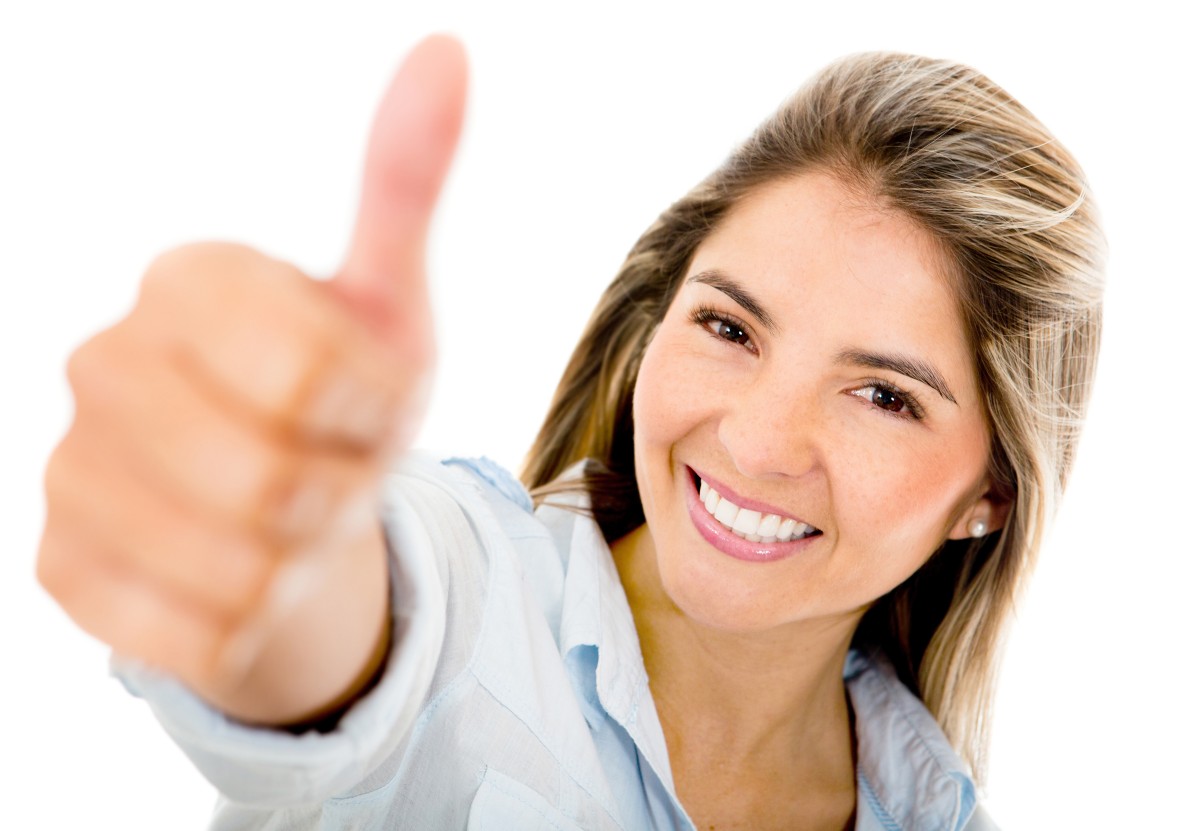 Dzięki za uwagę!!!